Changes impacting the superannuation industry
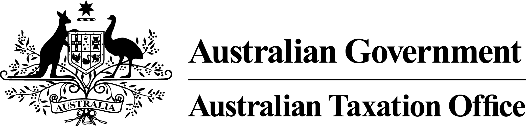 As at May 2023
2023
2024
JUN
AUG
OCT
SEP
JUL
DEC
JAN
FEB
MAR
APR
MAY
NOV
ATO to design and build functionality to administer the reduction of tax concessions available to individuals whose total super balances exceed $3million at the end of the financial year. May 2023 – July 2026
ATO to build and implement systems to enable additional fund reporting and individual tax determinations. May 2023 -  July 2026
A
A
July 2025 (anticipated start date) Funds commence reporting additional data to the ATO
F
ATO consulting with stakeholders on the design of these changes, with the final design to be considered as part of the 2024–25 Budget.
Anticipated start date 1 July 2026
July 2026 (anticipated start date) Employers commence paying super at the same time as salary and wages
E
11% SG rate applies from 1 July 2023
E
ATO test and deploy new 11% SG rate
A
A
F
E
ATO activity
Industry (fund) activity
Employer/Employee activity
Design
Build
Test
Onboarding
Change Control
* Change Control is limited to the past 12 months